Toán
Tiết 1
GIÂY
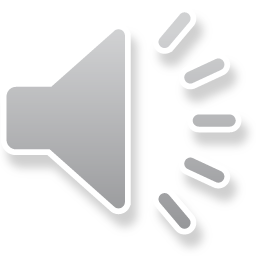 Tiếng tích tắc phát ra khi kim giây di chuyển.

Khoảng thời gian giữa 2 tiếng tích tắc là 1 giây.
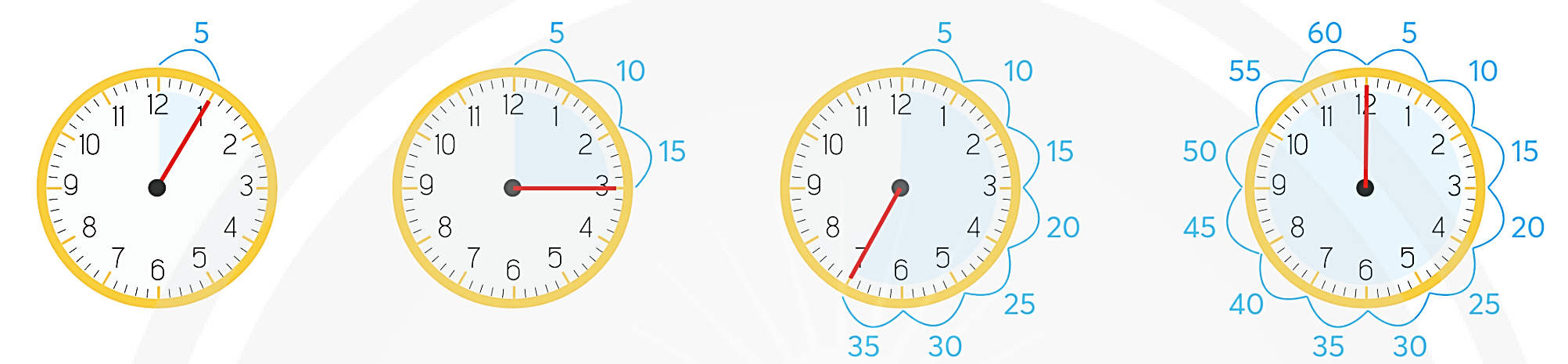 5 giây
15 giây
35 giây
60 giây
Khi kim giây dịch chuyển hết 60 vạch (1 vòng trên mặt đồng hồ), ta có thời gian 1 phút.
1 phút = 60 giây
60 giây  = 1 phút
Vỗ tay theo sự di chuyển của kim giây trên đồng hồ.
1
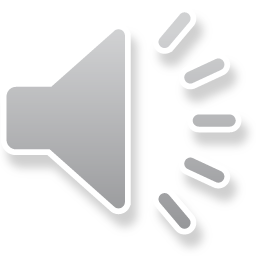 2
Đoán xem bao nhiêu giây?
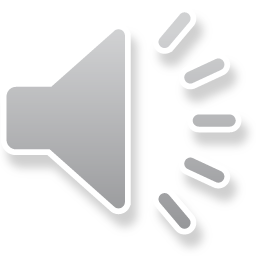 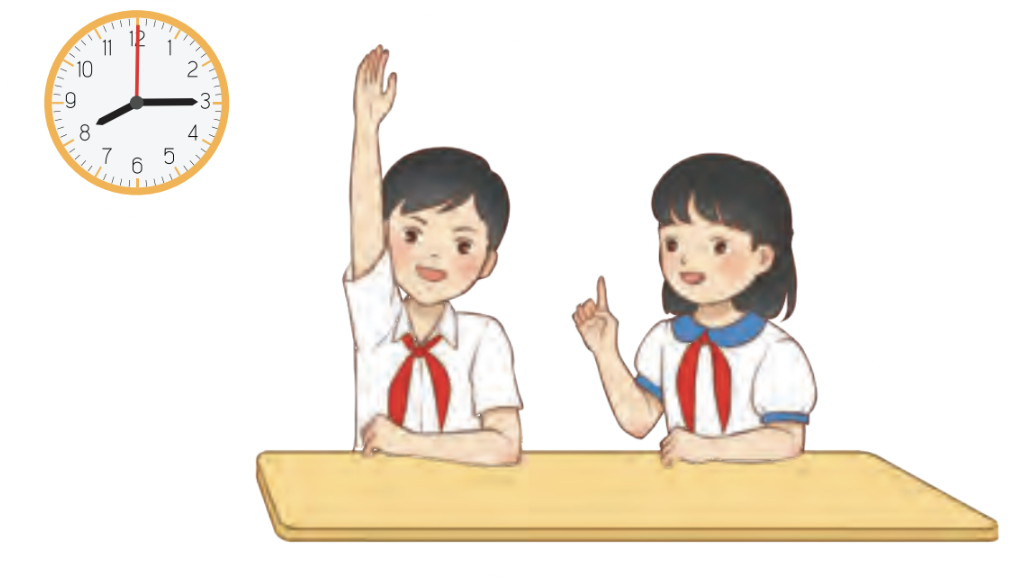 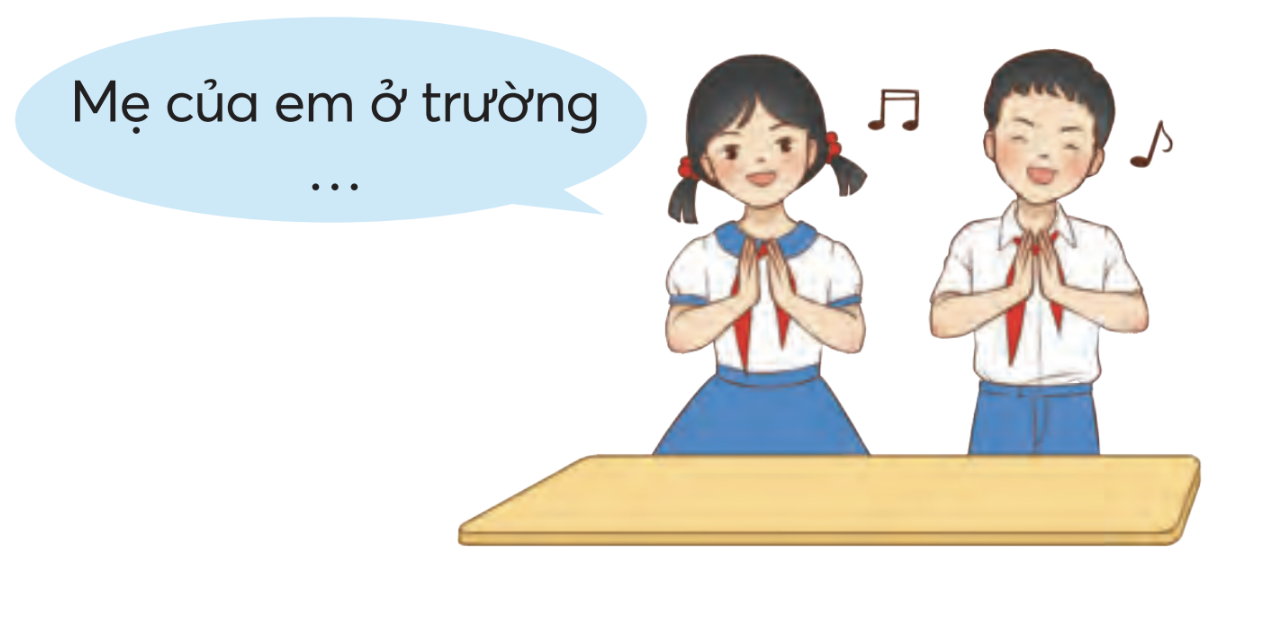 1
Số?
a.
2 giờ = 120 phút				1 phút = 60 giây
5 giờ = 300 phút				3 phút = 180 giây


2 giờ 30 phút = 150 phút		5 phút 5 giây = 305 giây
8 giờ 15 phút = 495 phút		7 phút 45 giây = 465 giây
?
?
?
?
b.
?
?
?
?